REUSE IT
Putting ‘rubbish’ to good use
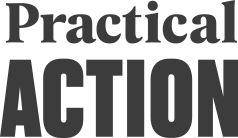 Learning outcomes
In this unit you will:

gain knowledge and understanding of the design and make process
understand who you are designing for by creating a customer profile
design and label a range of products
write a design specification
produce a step-by-step plan for making your product
make a quality product.
2
Design context
FACT: If you saved all the rubbish that homes in the UK throw away, in just one year you’d have enough to fill dustbins stretching all the way to the Moon and back! At the moment, most of this rubbish is buried in landfill sites (big holes in the ground used for dumping rubbish) – a real waste of waste. 

We all know that we need to start recycling more of this rubbish. But how about reusing it? Could we turn some of the things that we throw in the bin into new, useful, good quality products?
3
Design brief
Design and make a useful item that incorporates throwaway items.
4
Fascinating facts
Use the internet to find your own fascinating facts about recycling and reusing and write them down here.
5
Interesting ideas
Using words and pictures create a ‘mood board’ below  illustrate the themes of reusing materials .
6
Exploring existing products
Choose a useful everyday product that you like and enjoy using at school or at home. Then try to answer the following questions about your product.
7
Exploring existing products
Now answer the same questions for another everyday product that is very different from your first choice. For example, if you focused on a pencil before, you might look at a bucket here.
8
Product specification
I want my new product to:
  _____________________________________________________________________
  _____________________________________________________________________
  _____________________________________________________________________
  ____________________________________________________________________
  _____________________________________________________________________
  _____________________________________________________________________
  _____________________________________________________________________
  _____________________________________________________________________
9
Exploring ideas: Customer profile board
10
Developing and modelling ideas: Concept board
How can you join materials to make your product? Write, draw and stick examples here to show the different joining methods you could use.
11
Generating design ideas
Using your research, specification and customer profile, draw at least FIVE different design ideas for products made from throwaway items.  Remember to consider the sustainability of your product. Label your drawings and explain any changes that you decide to make to your design. You can start your ideas on this page and continue on the following page(s)

Remember to evaluate your work as it develops. Ask yourself;

1. Which is your favourite design and why?
2. How could you improve it?
12
Generating design ideas
13
Final design
Look back at your specification and your design ideas to select the most appropriate design. Draw your final design here.
14
Planning: How will I make my product?
Draw and write a step-by-step plan for making your product.
What equipment will I use?
Fill in the chart below to show what equipment you are going to use to make your product. How do you plan to use each piece of equipment?
15
Evaluating my work
How could you have improved your work on this project? Try to think about the way you worked, rather than about your final product.
Design work
Identify two faults with your design work and suggest improvements you could make.

1) Fault:

    
  Improvement:



2) Fault:


  Improvement:
Practical work
Identify two faults with your practical work and suggest improvements you could make.

1) Fault:

    
  Improvement:



2) Fault:


  Improvement:
16
Evaluating my work
Personal evaluation
Overall, how do you think you tackled this project? What were your strengths and weaknesses? What did you enjoy most? What did you find easy? What was difficult? Try to be as detailed as possible.
17
Evaluation
Now it is time to judge the quality of your final product using your design specification. In the table below, fill in what you said you wanted your product to do (your specification) and then say how well your final product does each of these things.
My targets for the net project are:
Assessment

Effort level:

Designing and making level:
19
Teachers comments
Exploring existing ideas
Exploring ideas
Product specification
Developing & modelling ideas
Final design
Generating design ideas
Planning
Evaluation
20